Кооперативное строительство 2012 – 2017 г. «общественная составляющая»
Удалось сохранить законодательство о сельскохозяйственной кооперации;
СПоК по переработке и сбыту получают грантовую поддержку;
Возрождена традиция ежегодного проведения кооперативных съездов;
Сельскохозяйственной кооперации дана высокая оценка на государственном уровне
Кооперативное строительство 2012 – 2017 г. «статистическая составляющая»
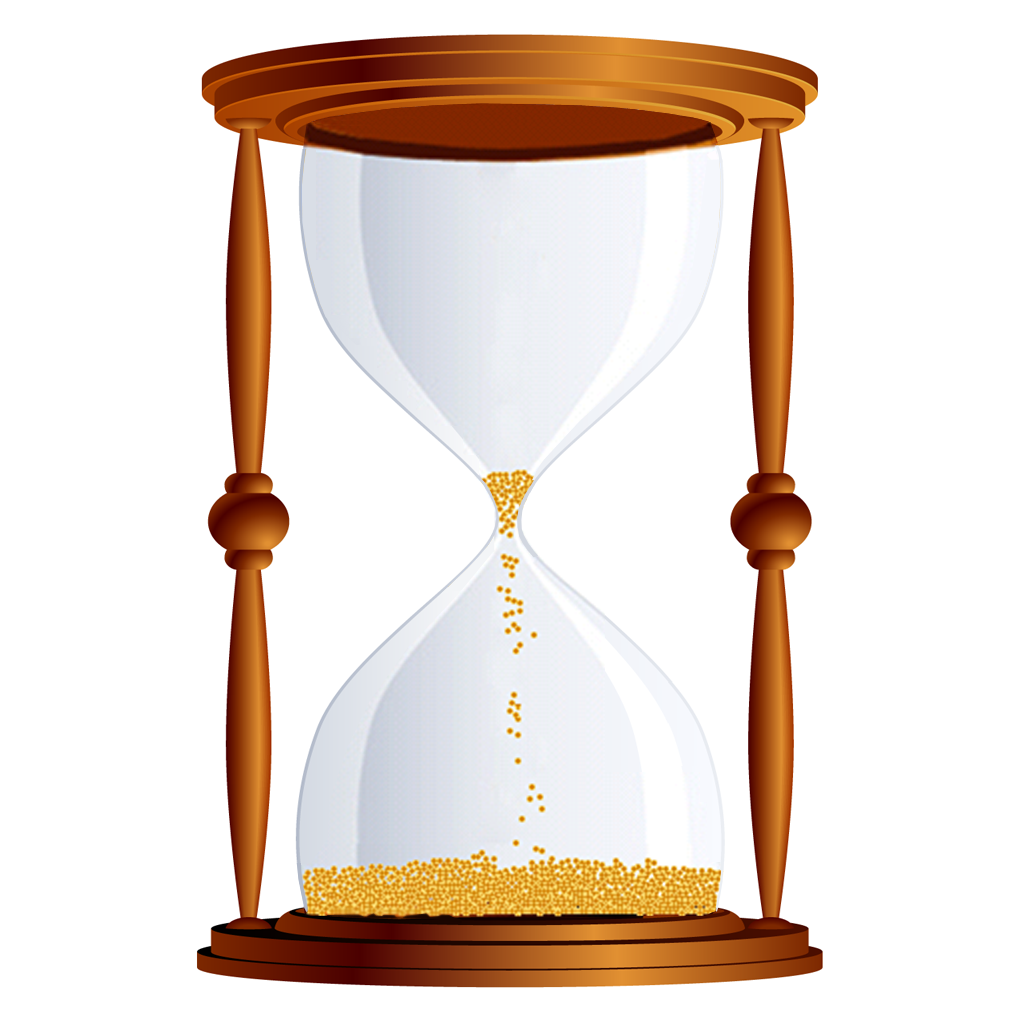 Доля услуг, получаемых через кооперативы, не превышает 6 процентов;
Членами сельскохозяйственных потребительских кооперативов менее 2 процентов сельскохозяйственных товаропроизводителей;
СПКК действуют в 1 сельском населённом пункте из 150.
Что делать?
Специализированное отраслевое кооперативное законодательство;
Последовательность государственной поддержки;
Доступ кооперативов к финансовым ресурсам;
Возрождение кооперативной традиции.